Seminar Announcement
嘉義大學生物資源學系
專題演講公告
講員：翁國精教授
    屏科大野生動物保育研究所

講題：

水鹿肚子裡的寄生蟲如何改變森林結構

日期：2016/10/5 (三)
時間：1:20 PM-3:10 PM
地點：生物資源館一樓視聽教室
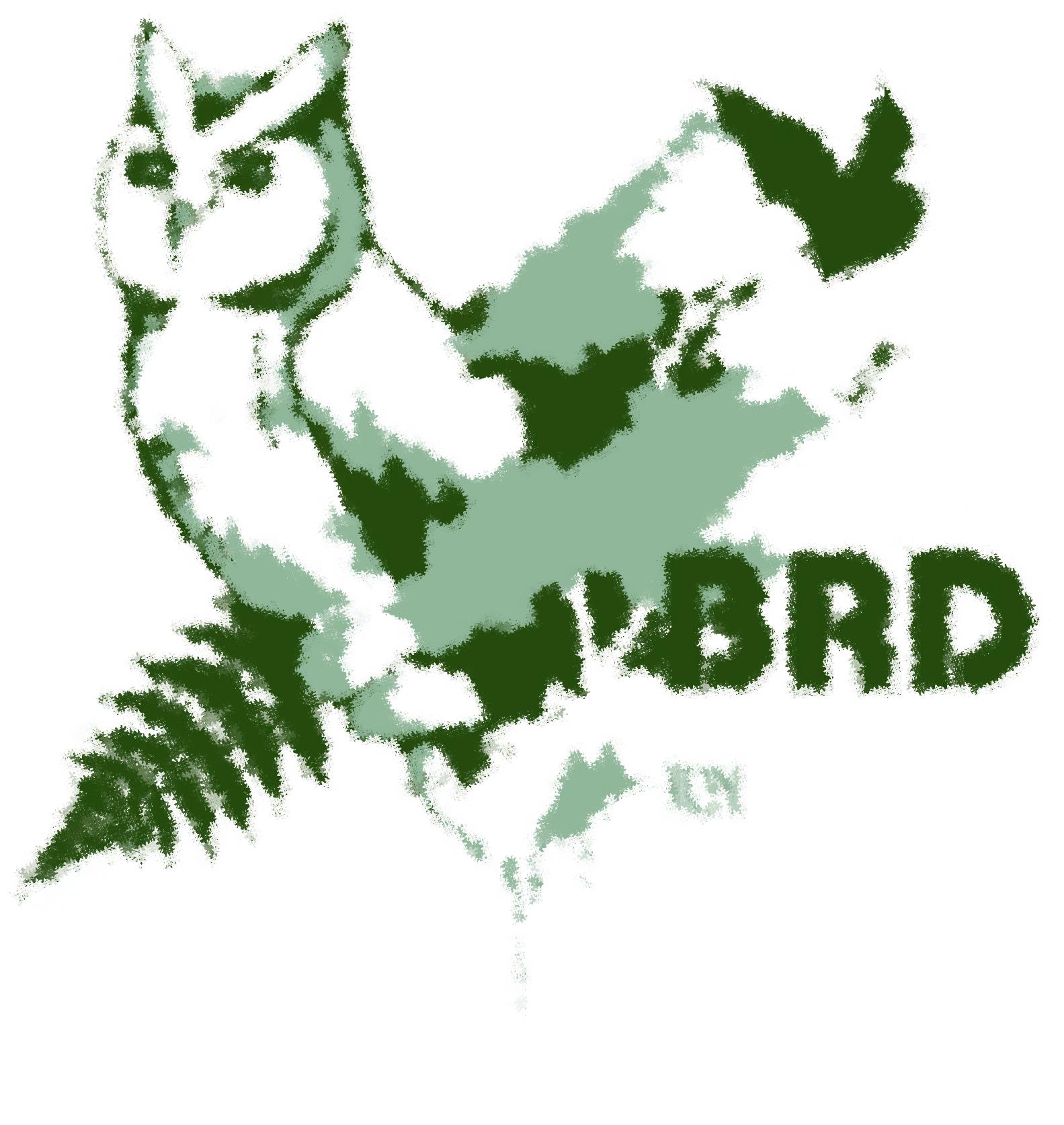 ~歡迎踴躍參加~
Department of Biological Resources & Center of Biodiversity
 National Chiayi University